캡스톤 디자인
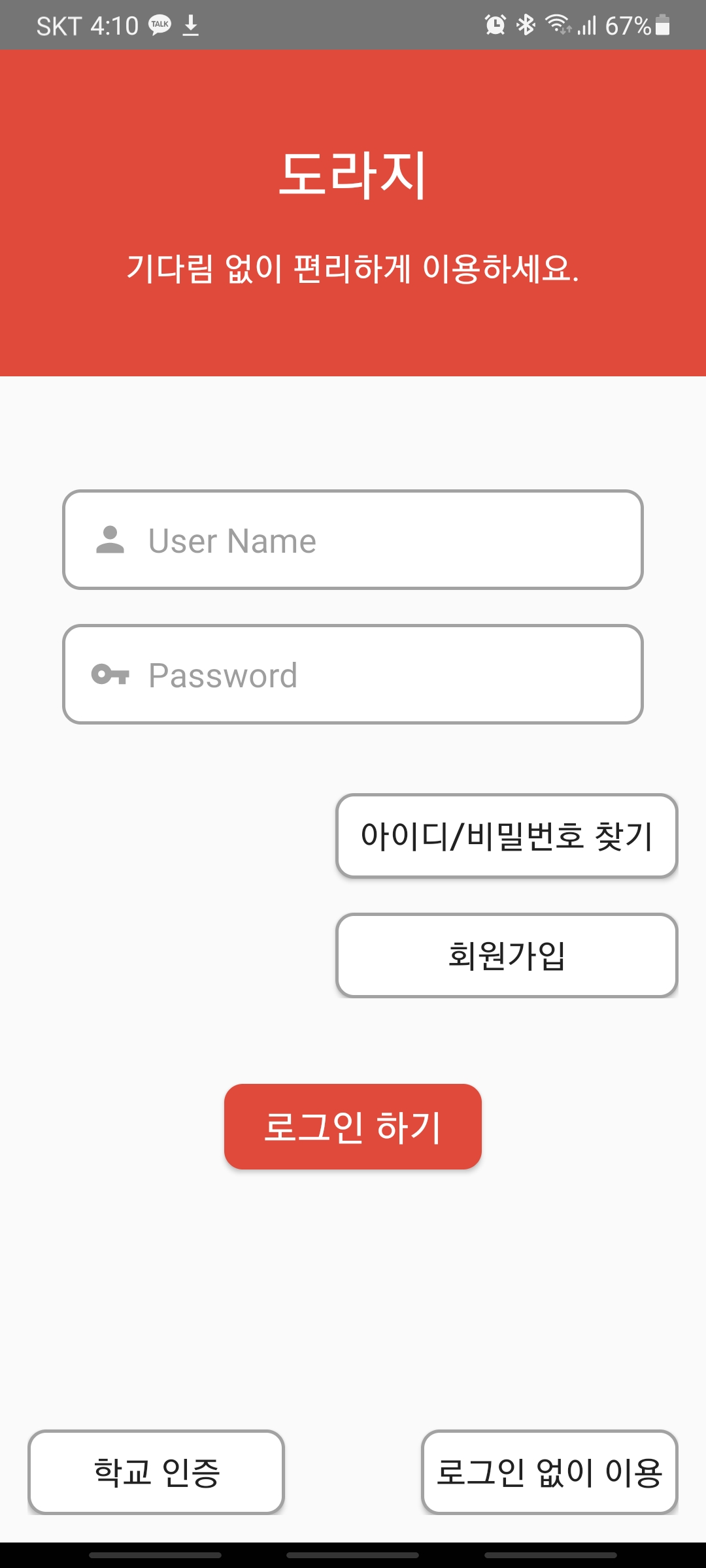 도라지
7조 영앤리치

16422038 권순오
15422019 박성호
16422013 김재현
목차
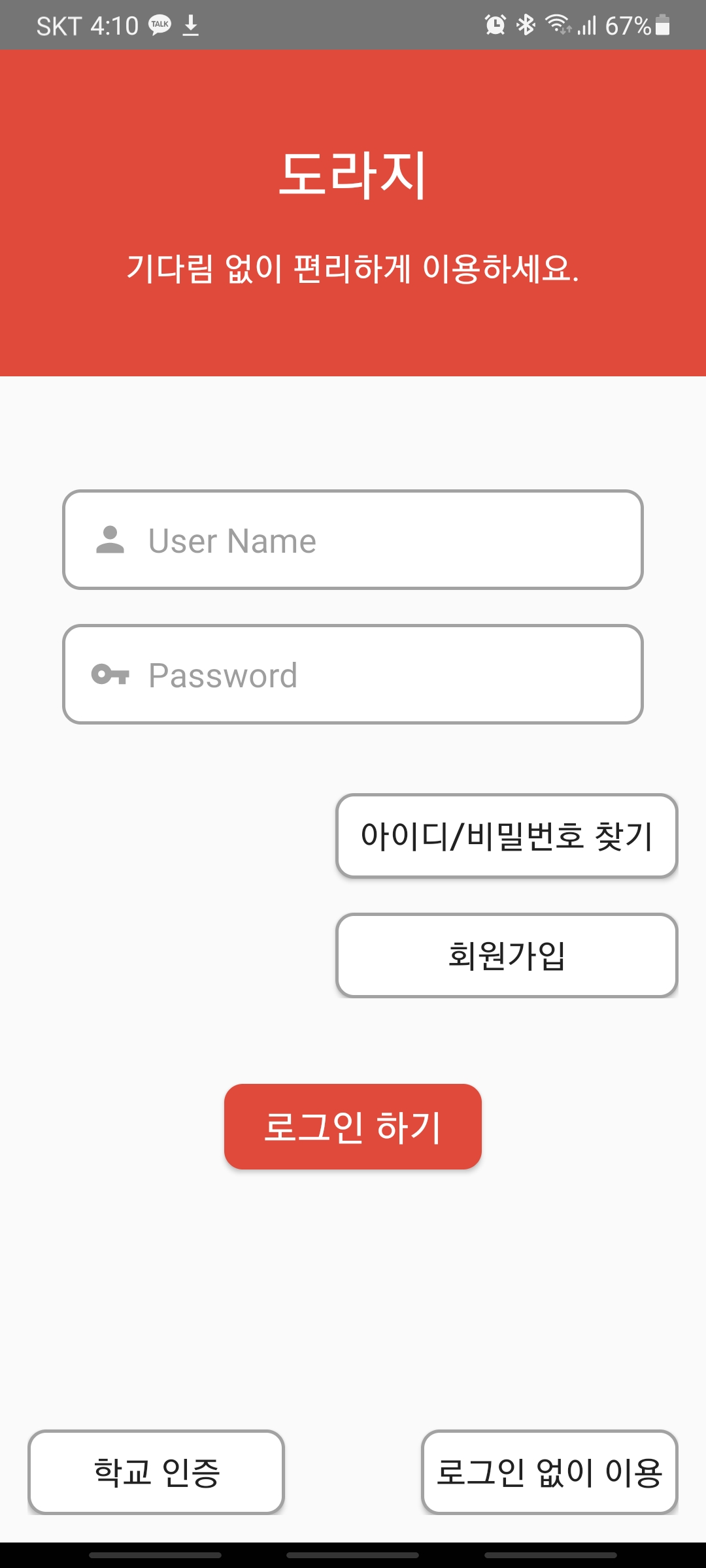 5
6
7
4
2
1
3
앱 개발 환경
앱 참여인력 및 소요장비
앱  시연동영상
앱 개발 기대성과
앱 개발 필요성
앱 개발 목표
앱 개발 내용
앱 개발 필요성
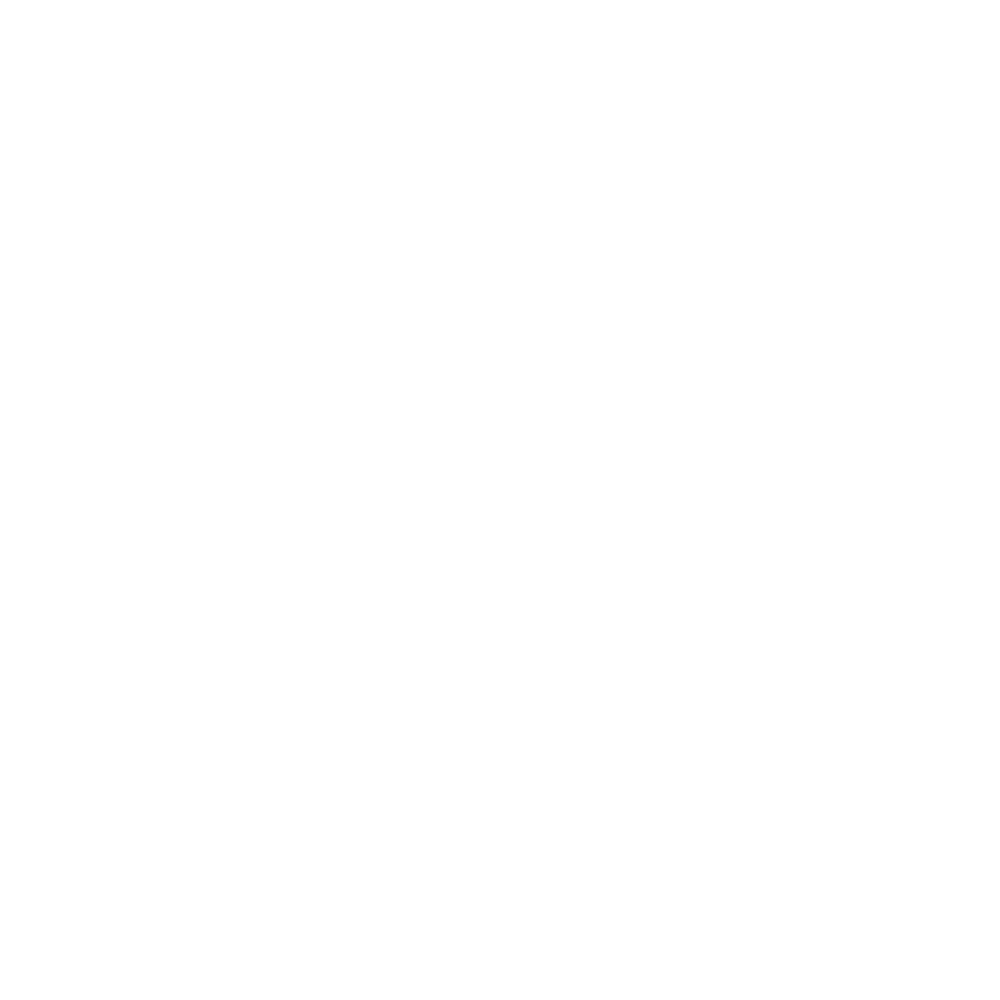 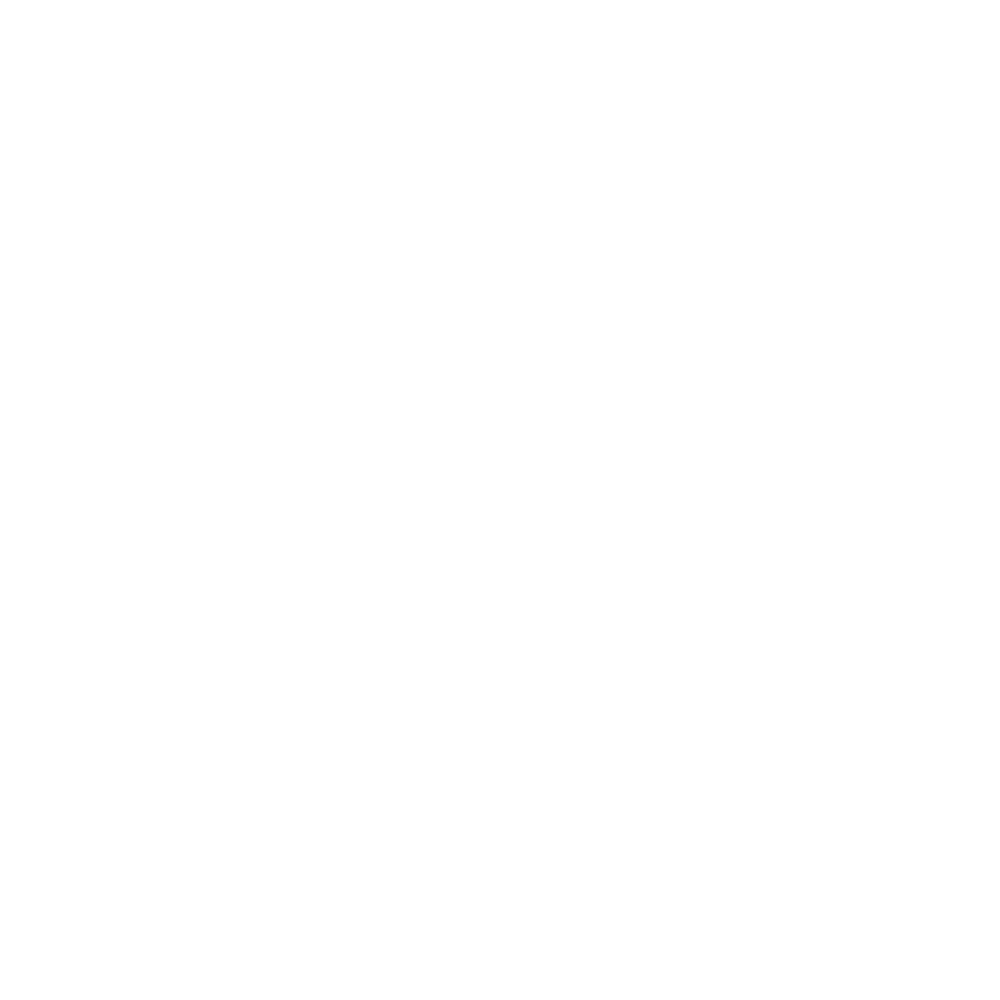 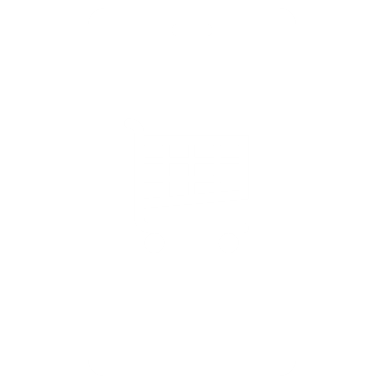 위치 서비스 제공
시간 절약
예 약
앱 개발 필요성
학생 대상  희망  앱  설문  결과
ABC
88%
7%
5%
음식점 예약
학식 정보
중고 거래
앱 개발 목표
학생들의 점심시간 단축
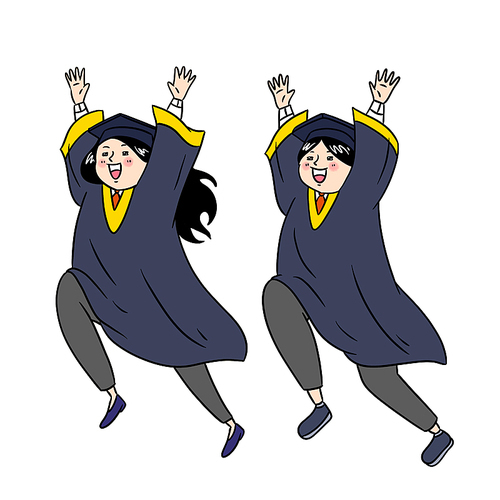 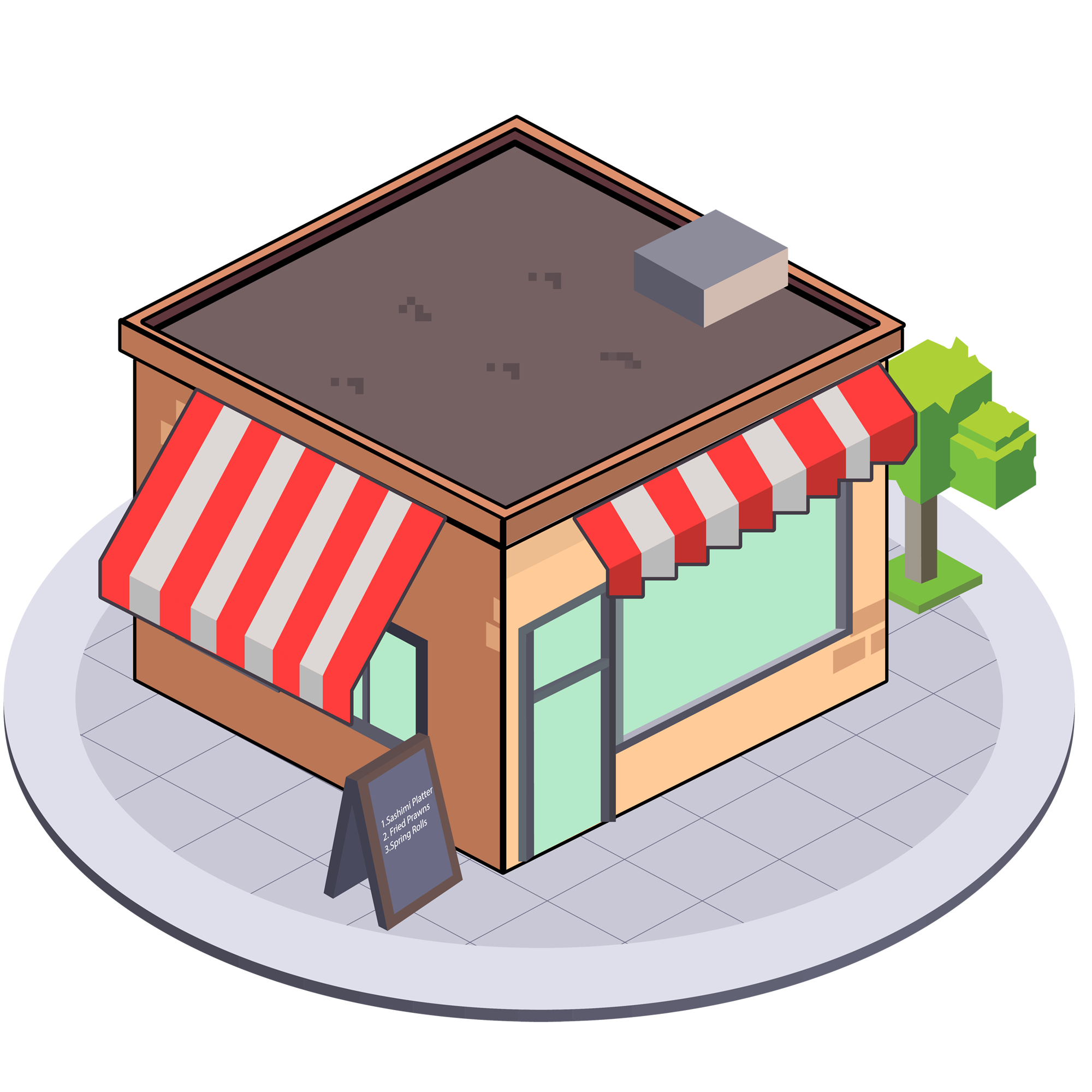 앱 개발 목표
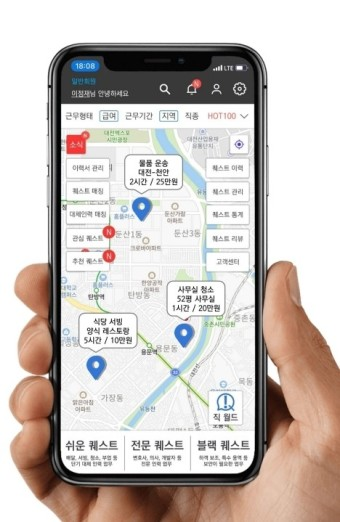 식당  위치 정보 제공
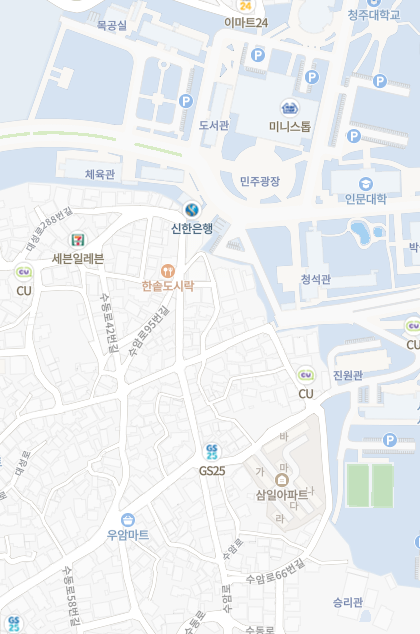 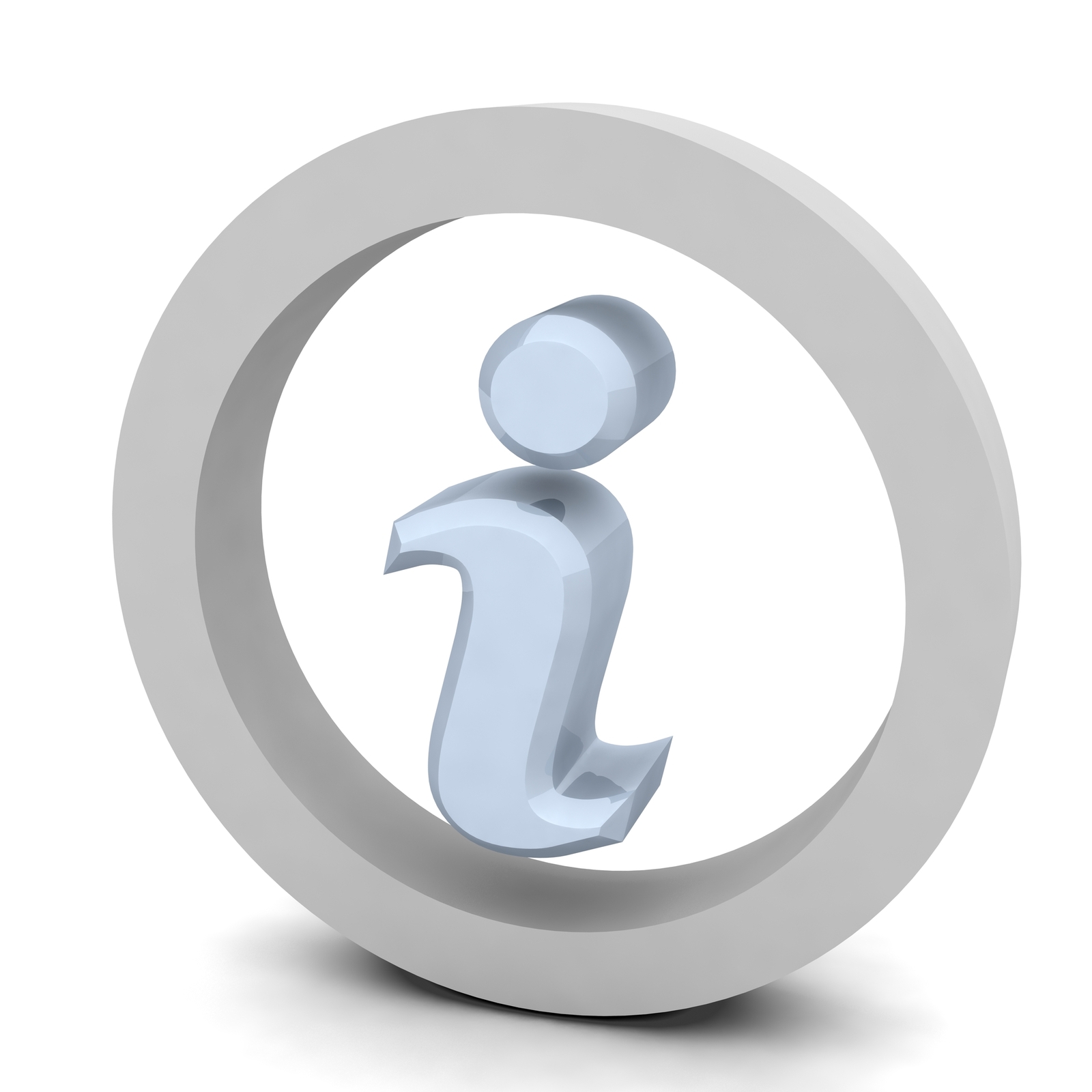 앱 개발 목표
매 충전 시 포인트 추가 제공
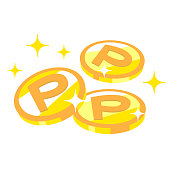 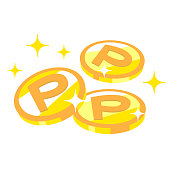 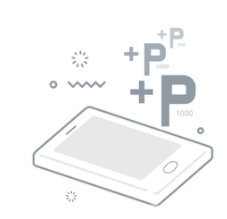 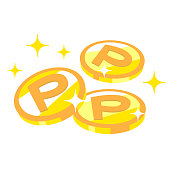 앱 개발 내용
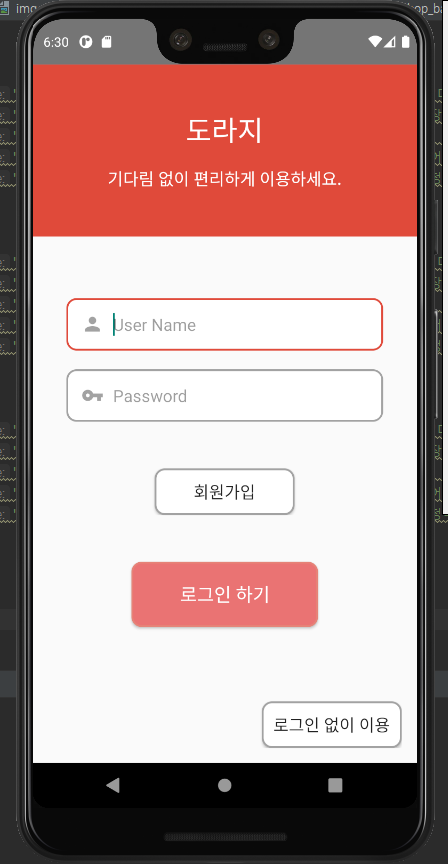 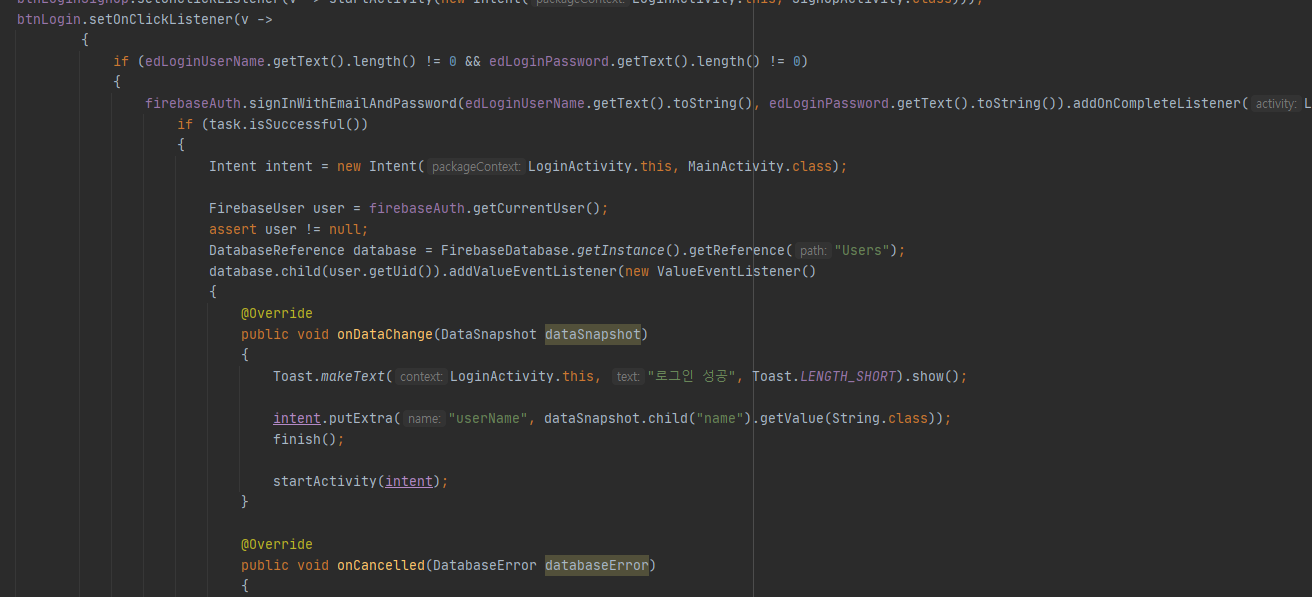 로그인 초기화면
앱 개발 내용
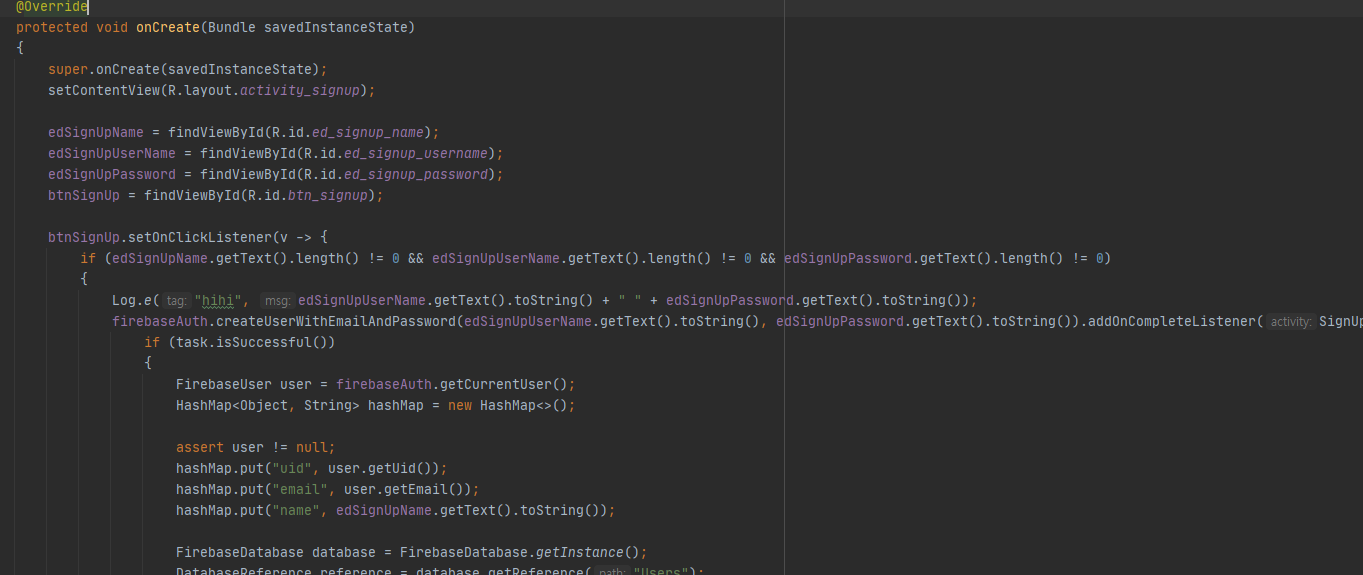 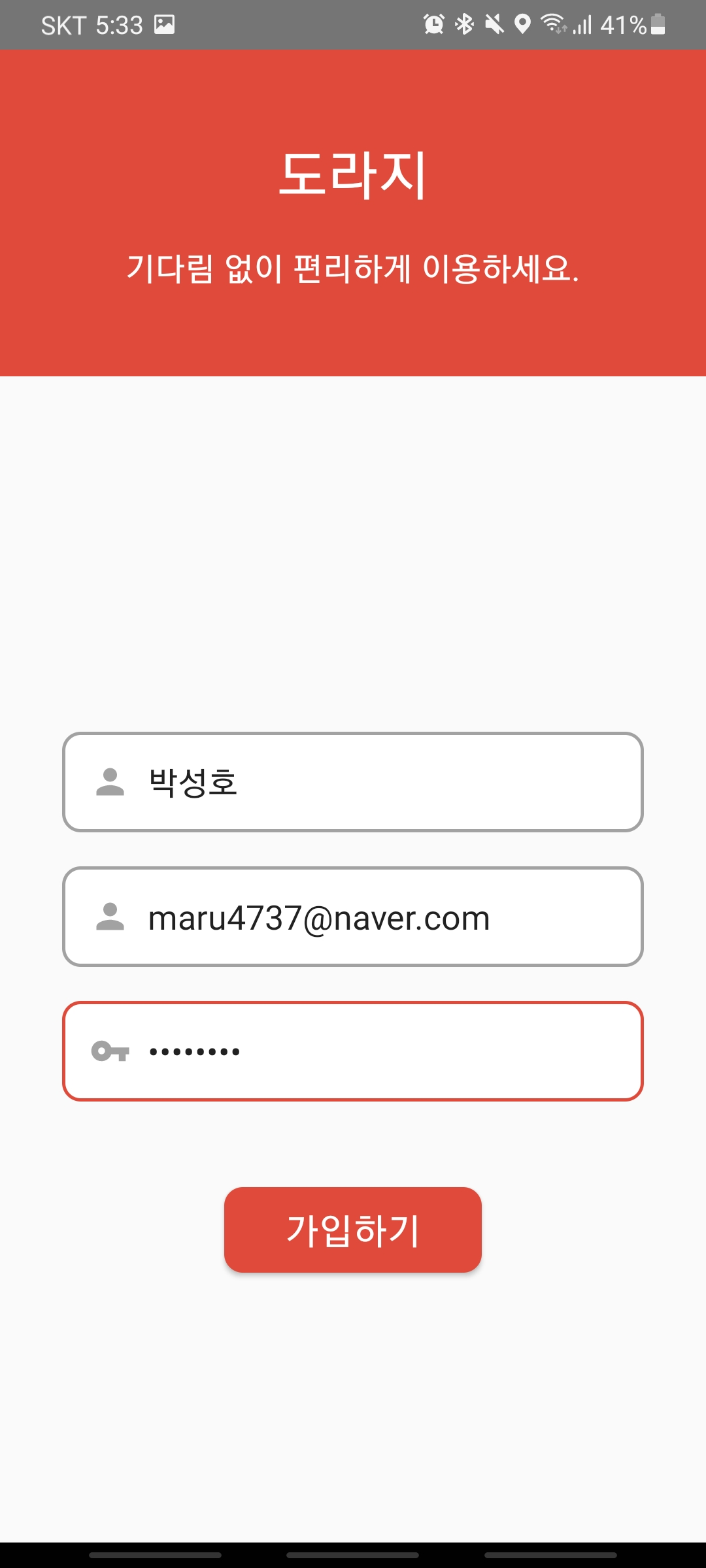 회원가입
앱 개발 내용
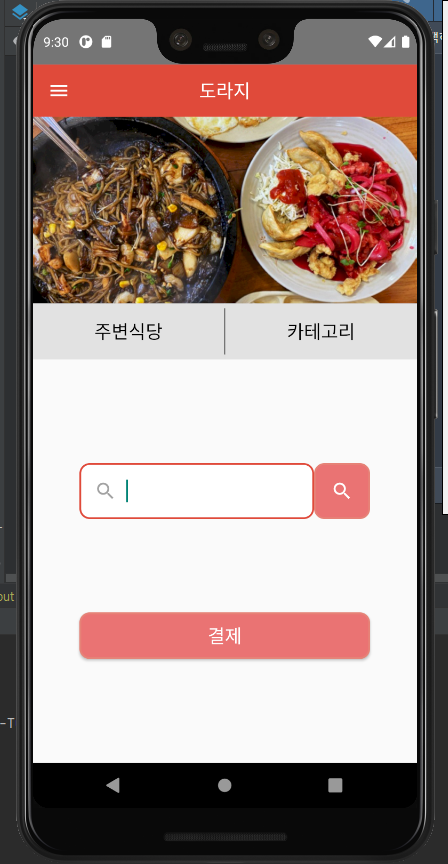 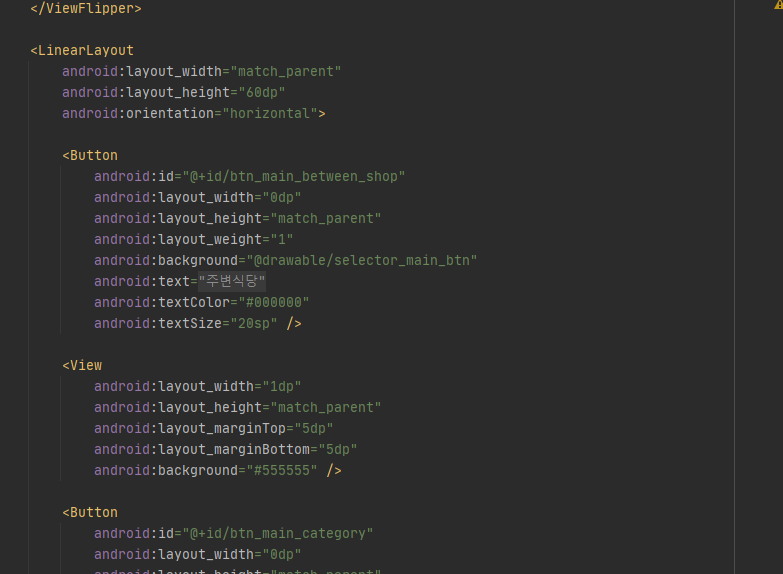 메인화면
앱 개발 내용
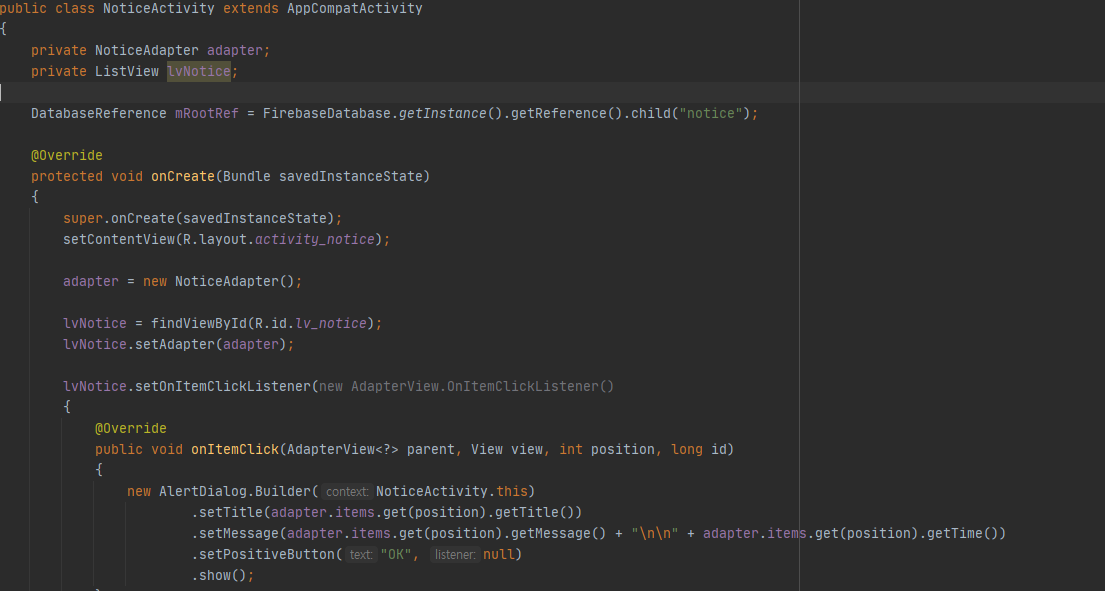 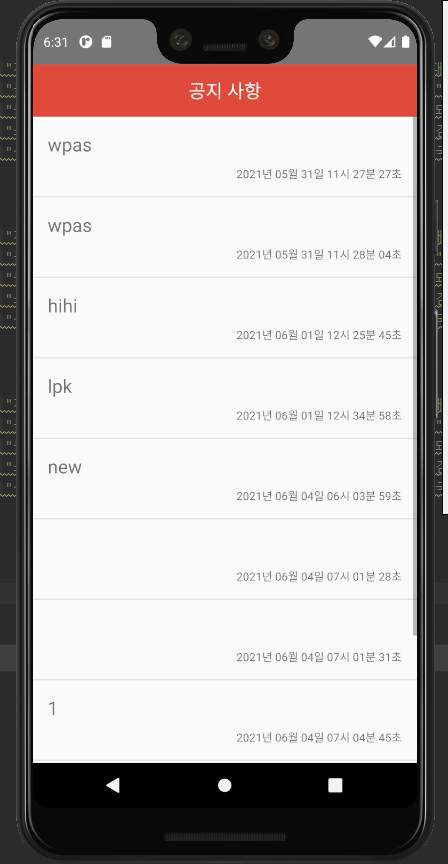 공지사항
앱 개발 내용
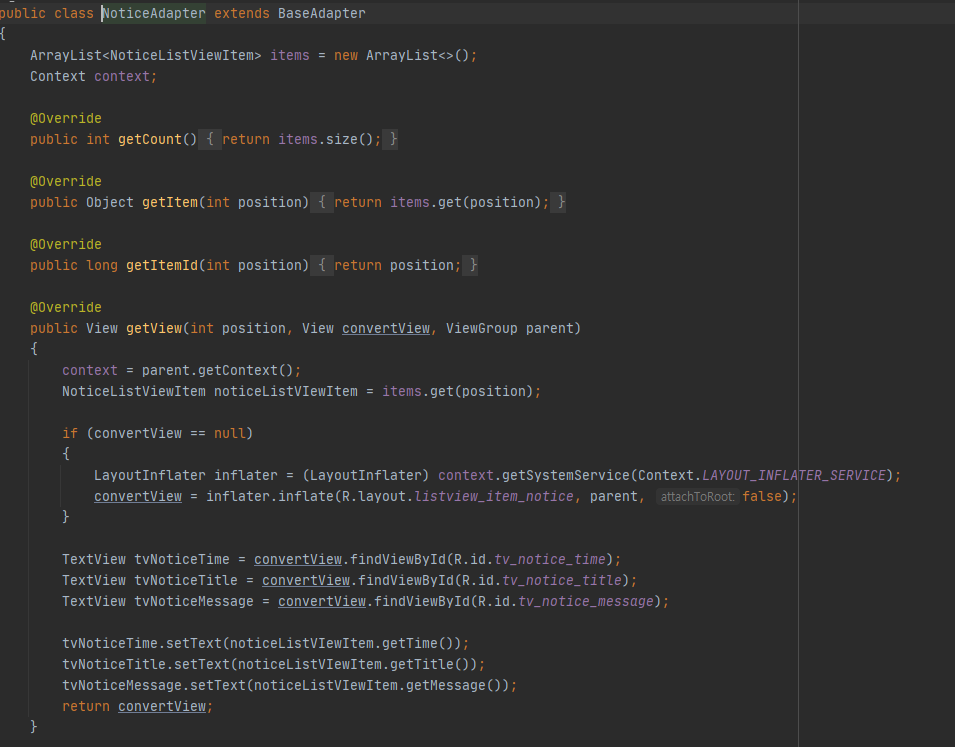 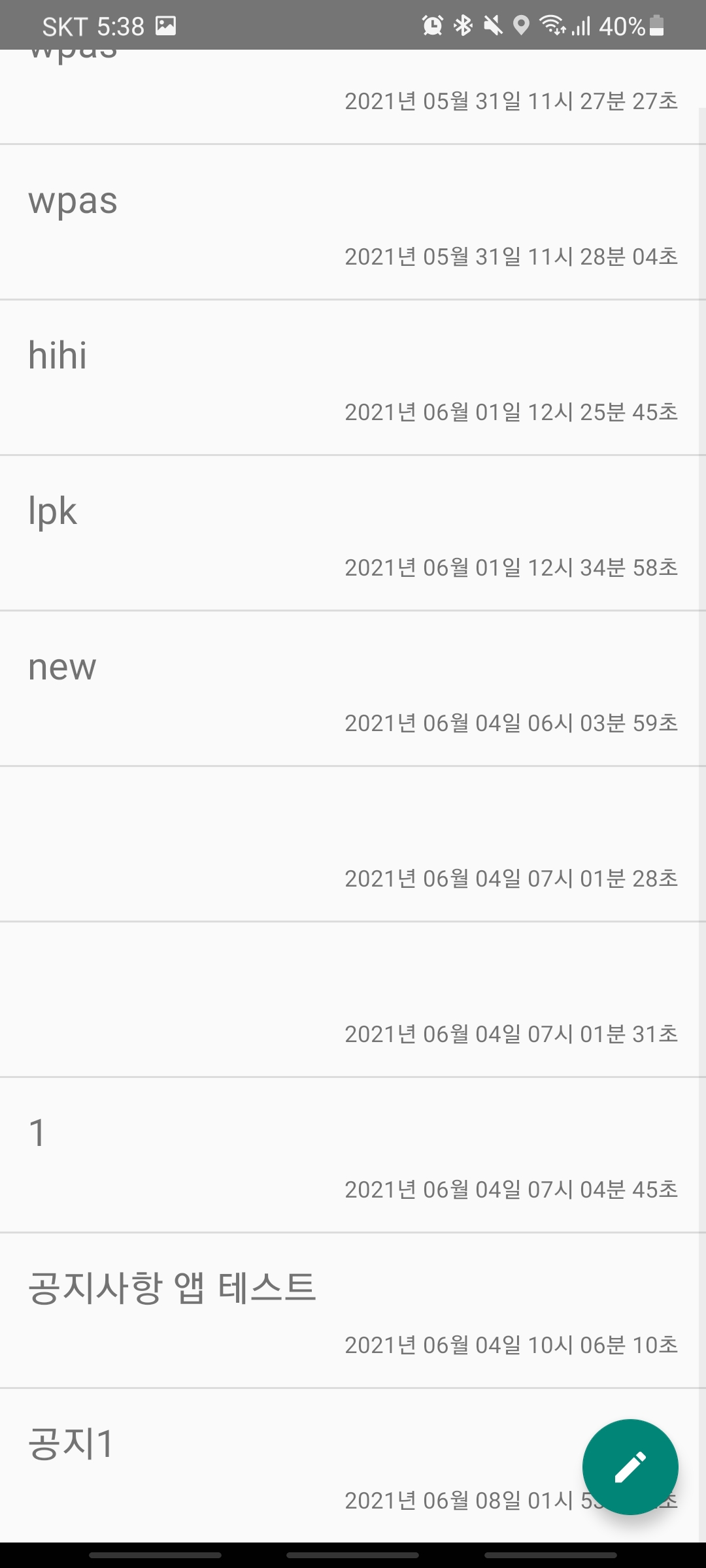 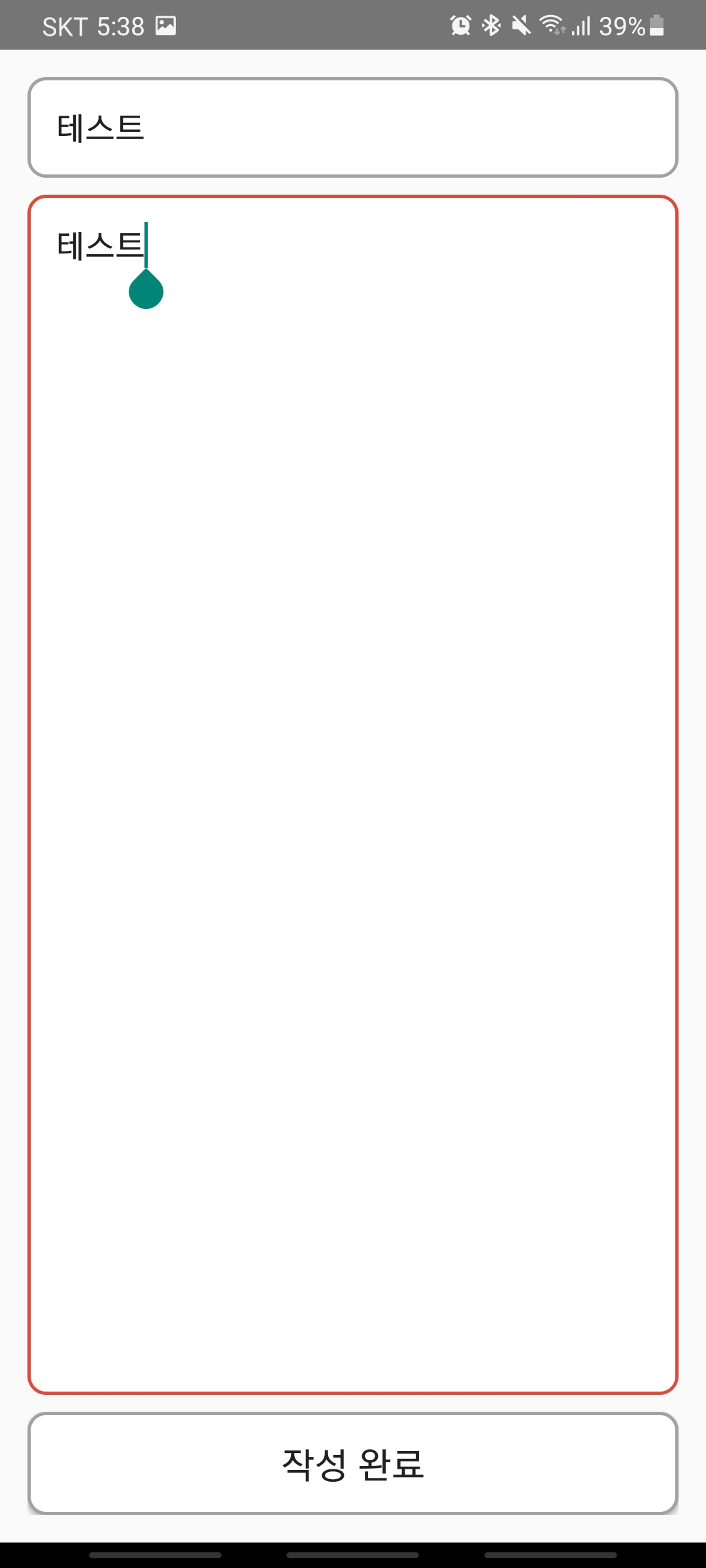 공지사항 관리자 앱
앱 개발 내용
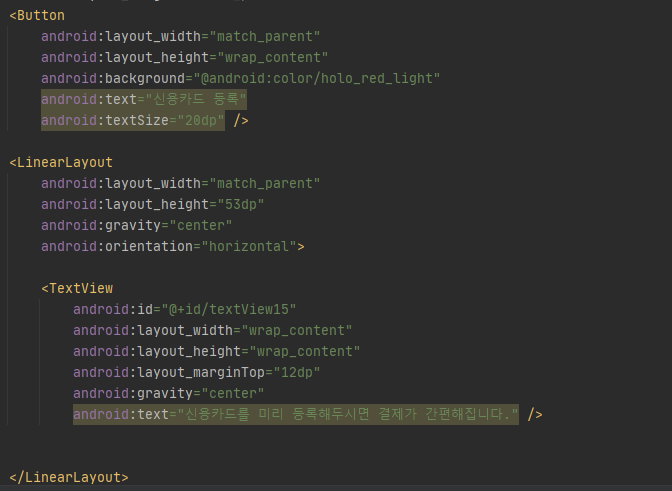 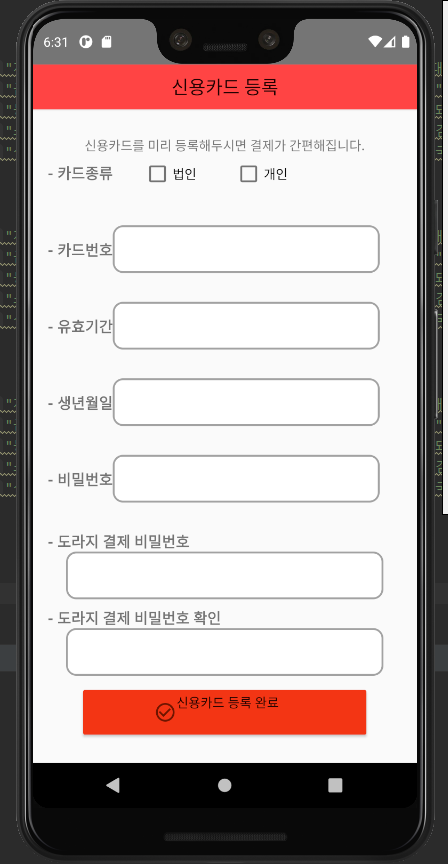 신용카드 등록
앱 개발 내용
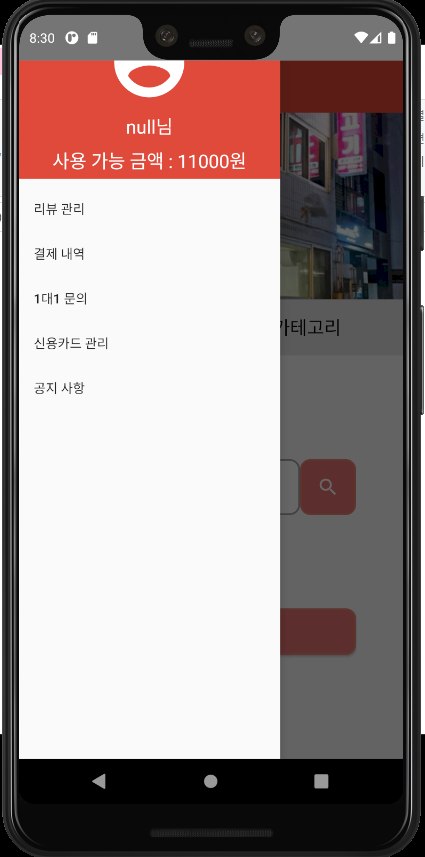 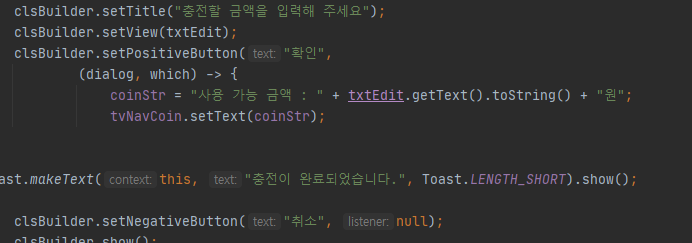 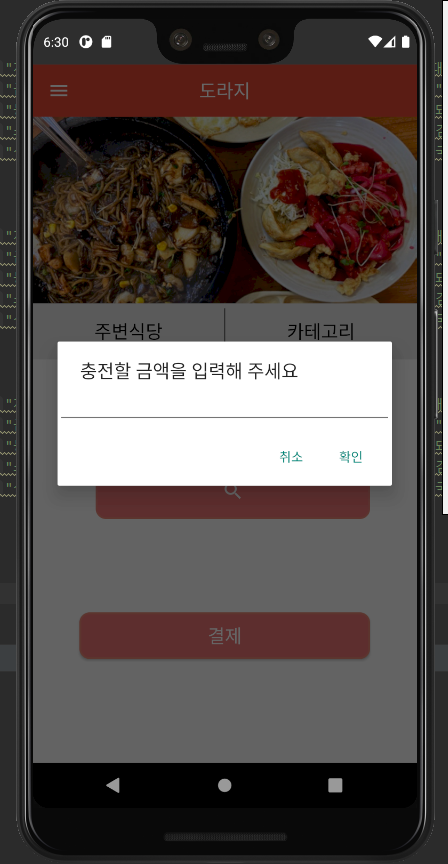 포인트 충전
앱 개발 내용
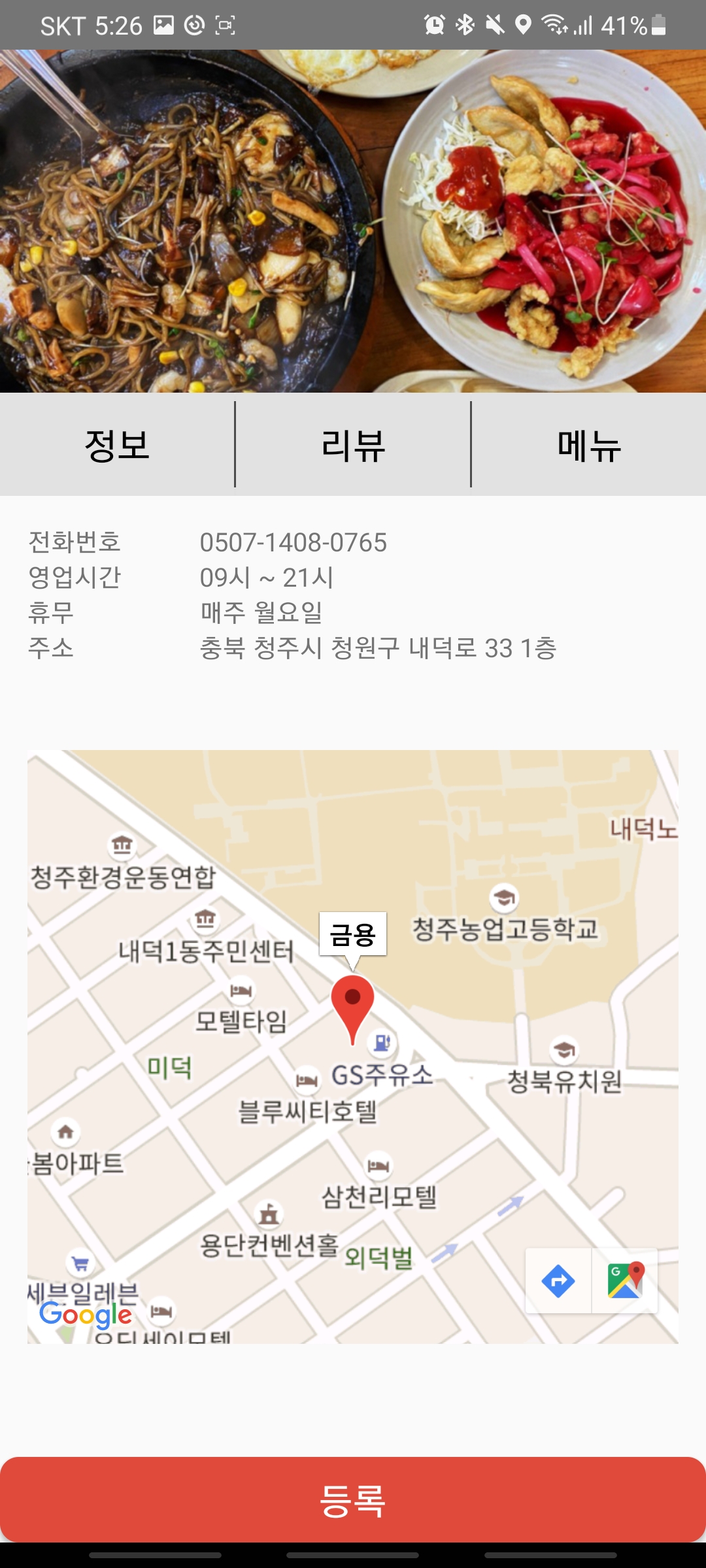 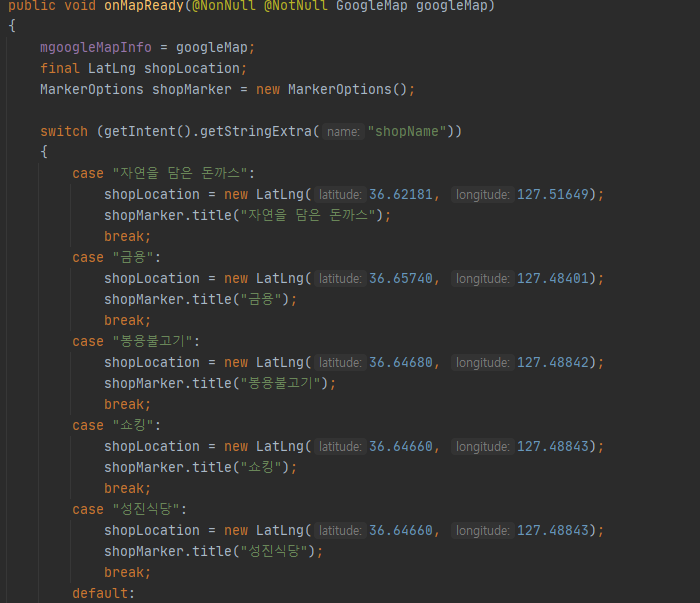 가게 위치정보
앱 개발 내용
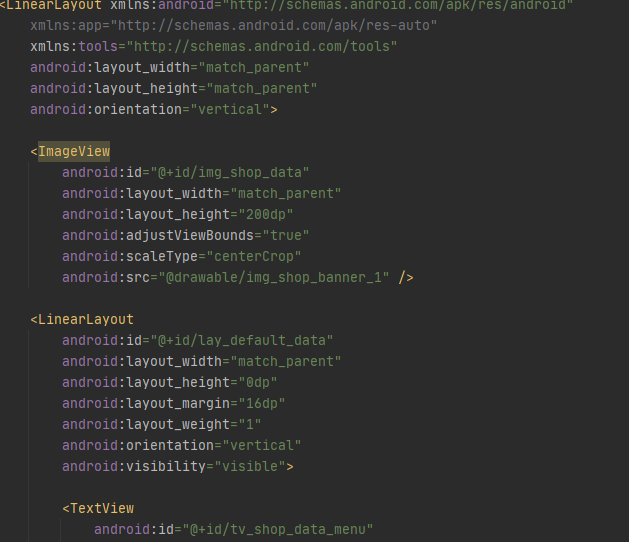 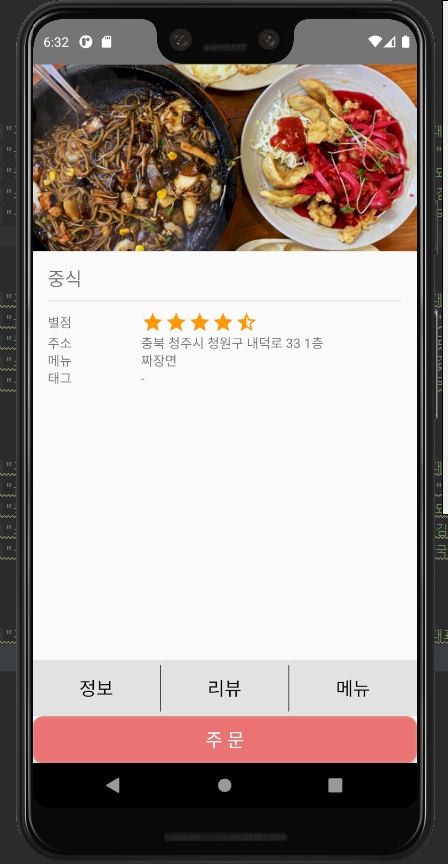 가게 게시판
앱 개발 내용
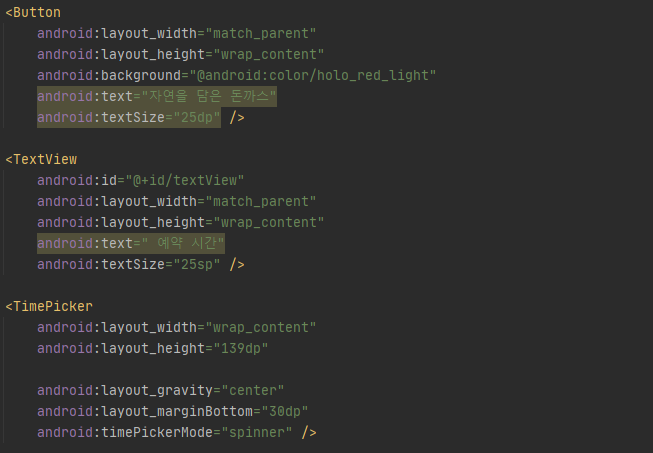 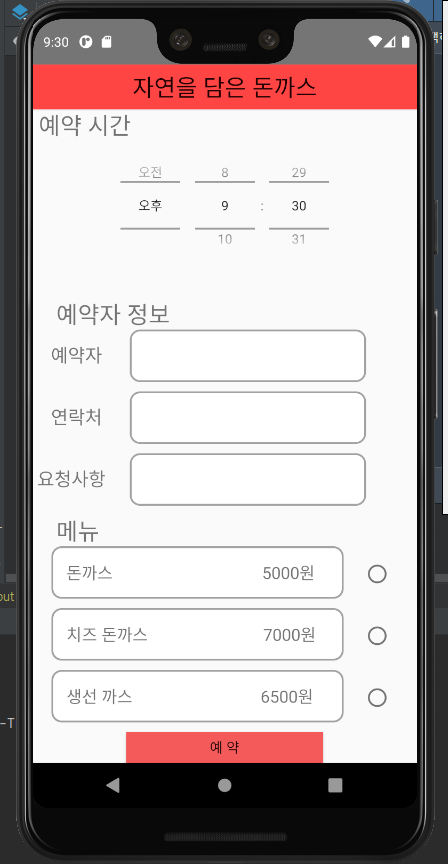 예약
앱 개발 기대성과
상인들과의 제휴를 통해 위치정보 표시등의 기능으로 상인은 더 많은 손님 확보와 홍보효과를 얻을 수 있다.
위치
학생들은 예약 및 위치제공을 통하여 음식이 제공되는 시간을 절약하여 시간을 효율적으로 사용할 수 있다.
이용자들은 결제 시스템을 통해 효율적인 시간 단축과 금전적인 효과를 볼 수 있다.
결제
시간
앱 개발 환경
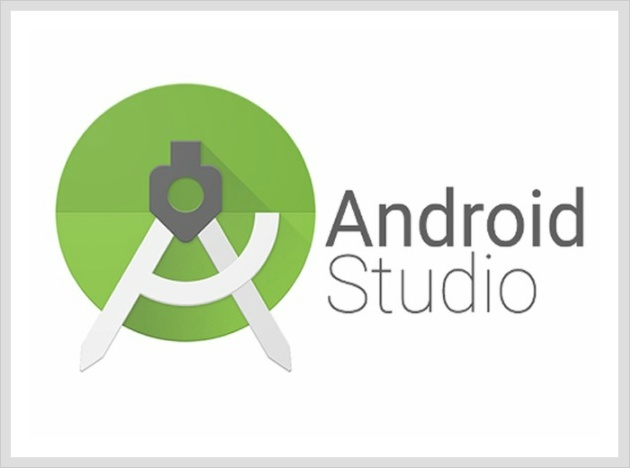 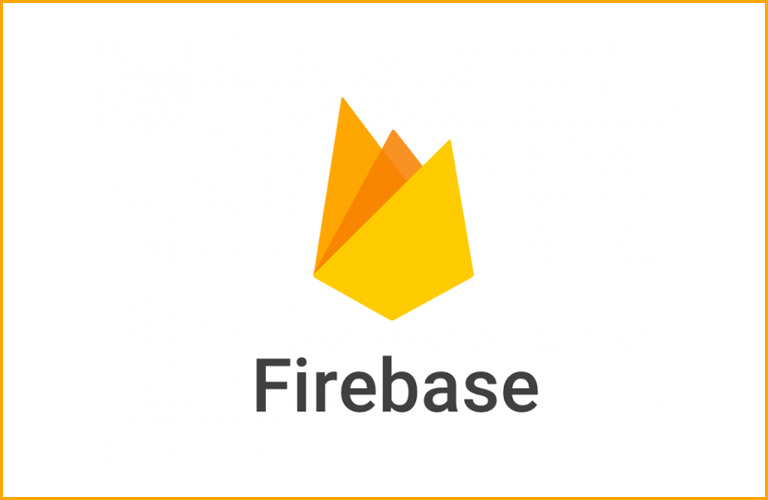 앱 참여인력 및 소요장비
캡스톤 디자인 책임자

16422038 권순오
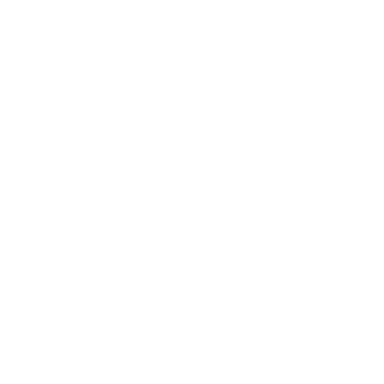 100%
소스코드 및 아이디어 제공

15422019 박성호
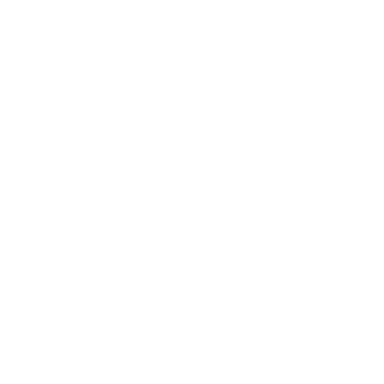 100%
소스코드 및 정보분석

16422013 김재현
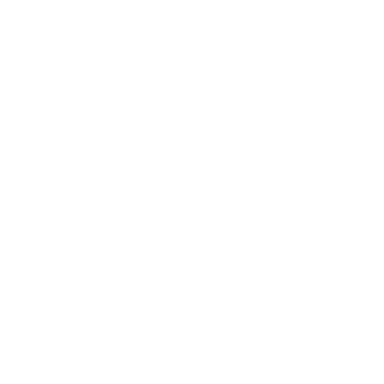 100%
앱 참여인력 및 소요장비
소요장비 및 재료
앱 시연동영상
감사합니다.
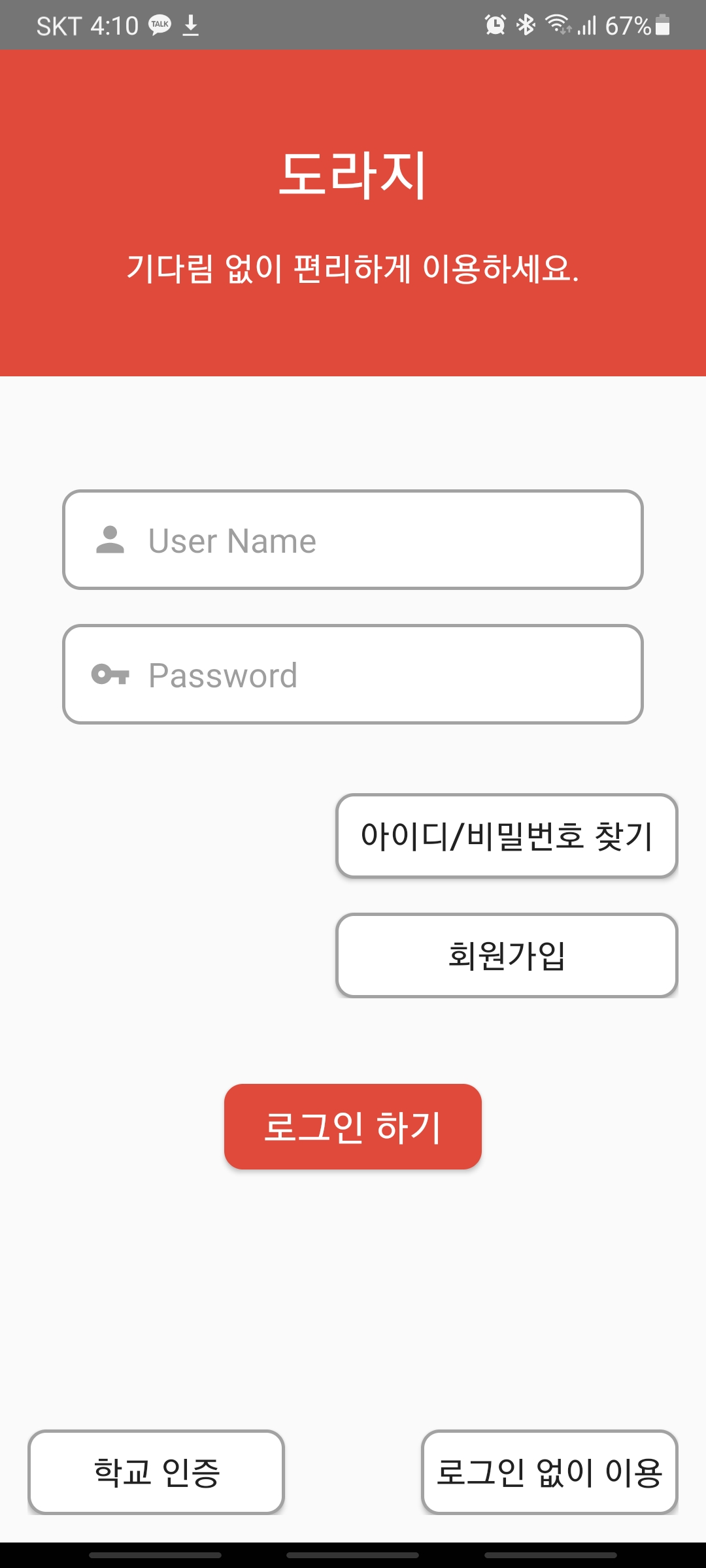